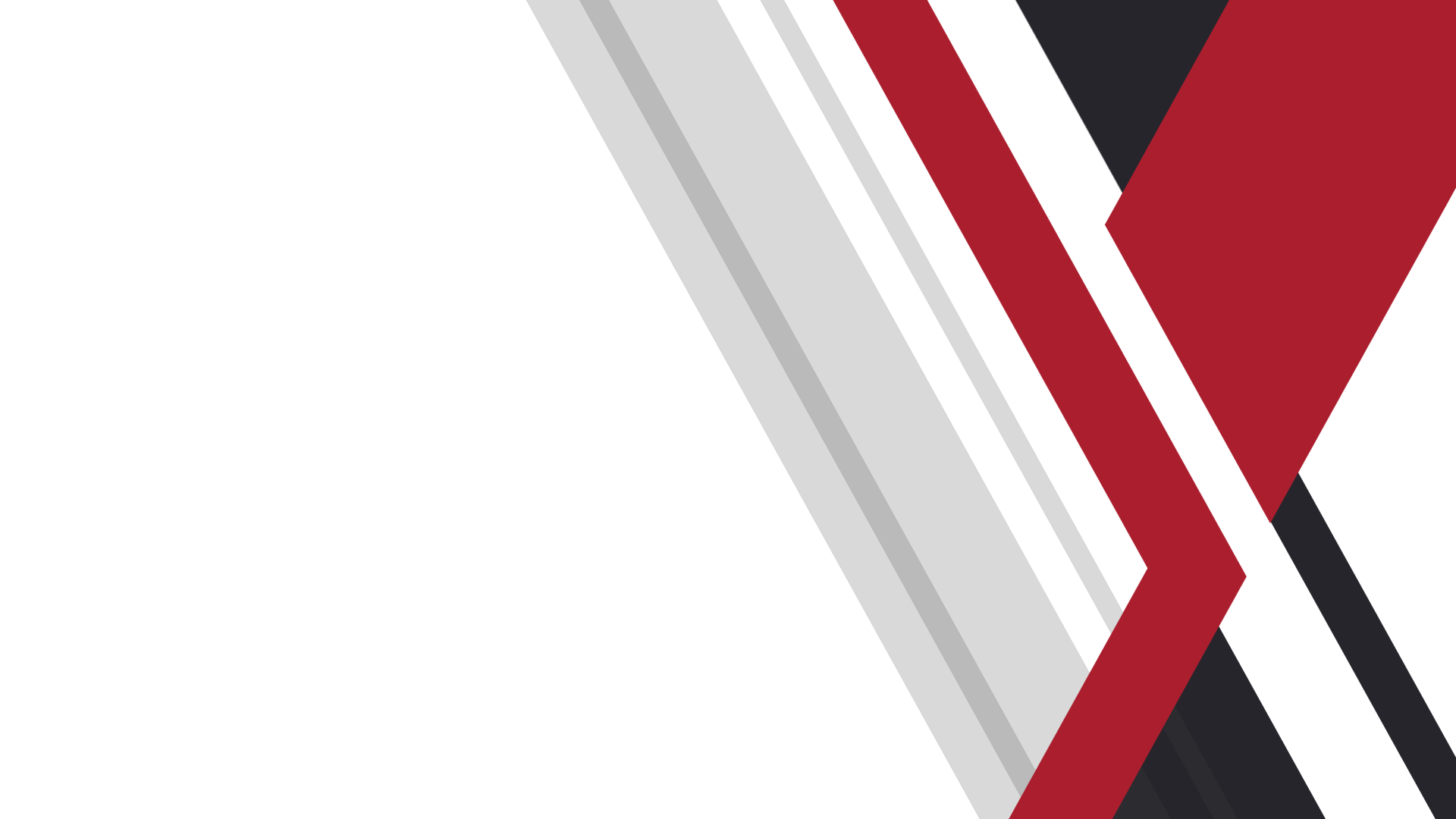 ChatGPTand its Effects on Education
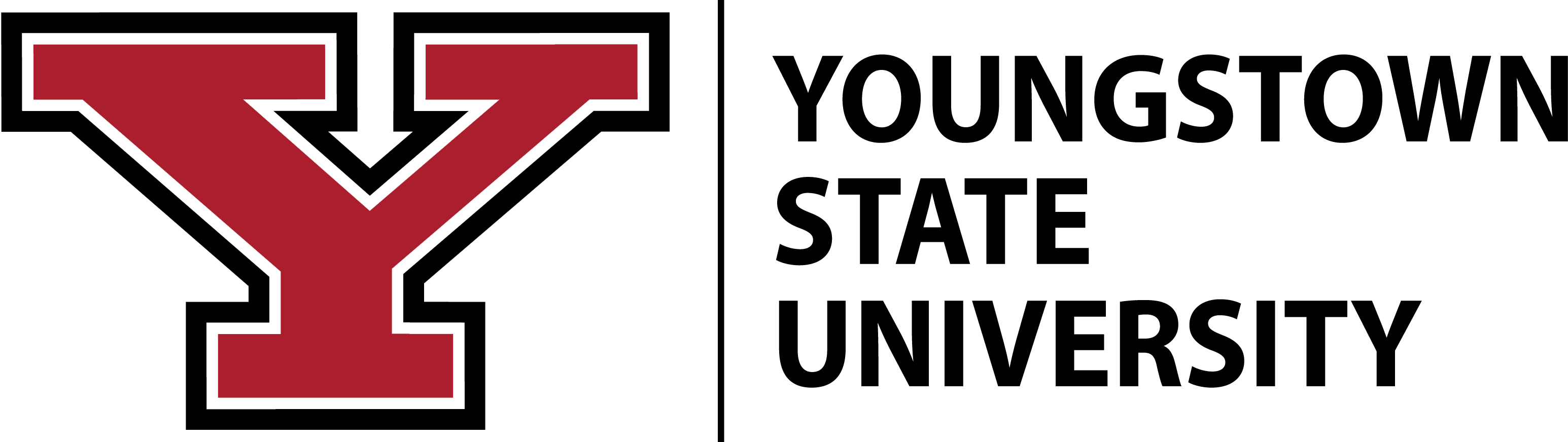 About ChatGPT
AI-powered language model developed by OpenAI.
Capable of generating human-like text in response to input provided.
Used for various tasks such as question-answering, text completion, and conversation.
Trained on a large corpus of text data.
Usage is predicted to be widespread.
Concerns About Academic Dishonesty
Students can use ChatGPT to produce plagiarized or fake content such as:
Writing Essays or Assignments: Generating large amounts of text for assignments.
Answering Questions: Generating answers to questions, such as test questions or homework assignments.
Plagiarism: Generating text that they can be passed off as their own work.
What this Means for Educators
Educators should stay informed about these new technologies and develop strategies for ensuring academic integrity.
Be aware of the potential for AI-generated content in student submissions and develop methods for detecting it.
Educate students on the responsible use of AI models and the consequences of using them.
Re-evaluate the types of assignments assigned and the methods used to evaluate student work.
ITL Webinar: Teaching in the Chat GPT Age
Thursday, February 2, 3:30-4:30
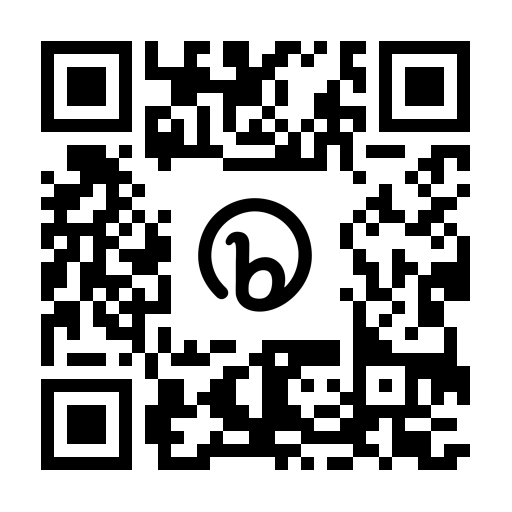 Interested in learning more about the new technology, Chat GPT, and how to address it in the classroom? Join Joe Palardy (Economics), Mark Vopat (Philosophy), and Hillary Fuhrman (ITL) for this virtual workshop to learn more about the new tool, ethical issues and considerations, and some practical strategies to implement in your courses. Time will be reserved for questions, comments, and discussion.
bit.ly/ITLCHATGPT
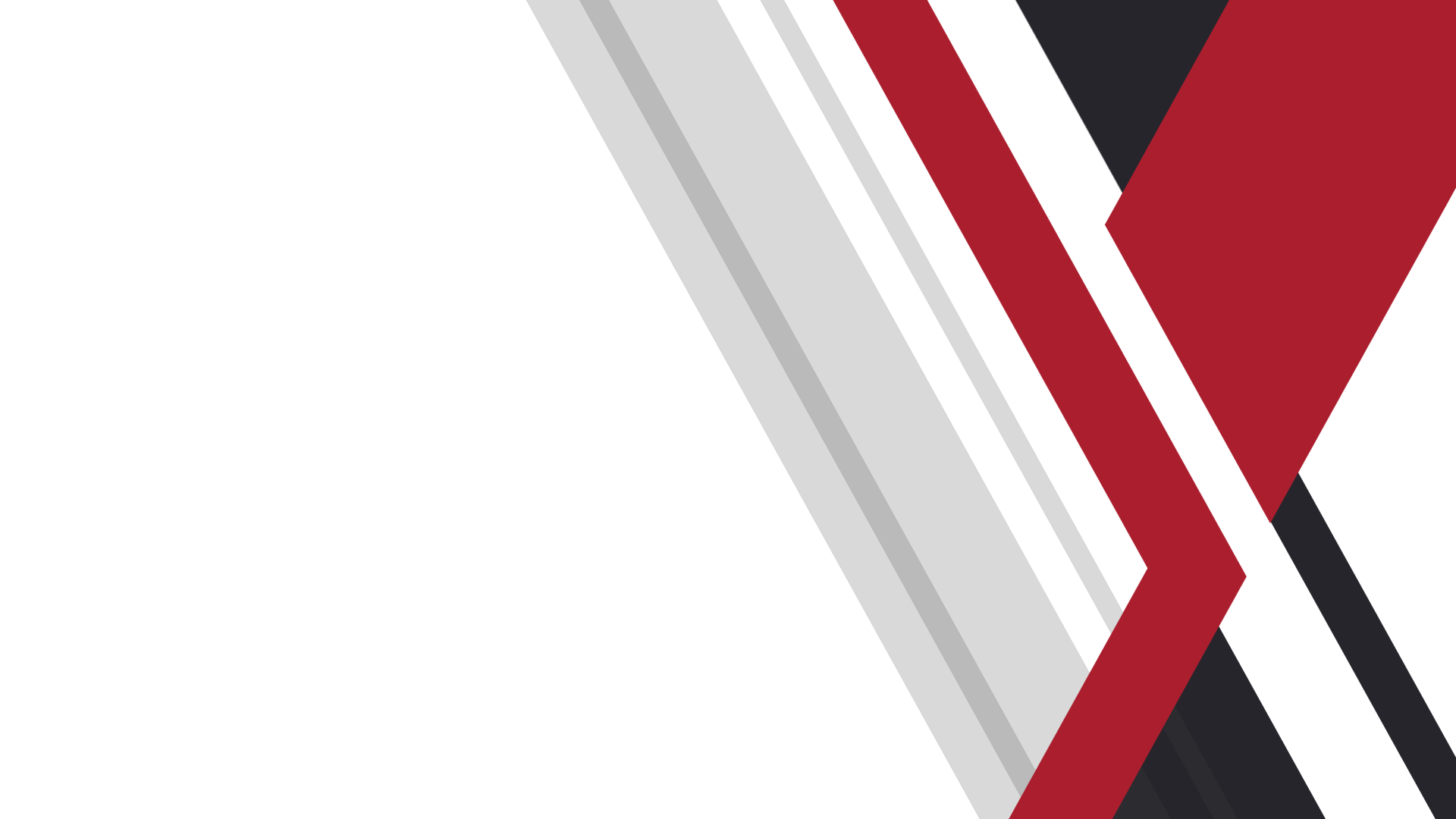 Thank you!
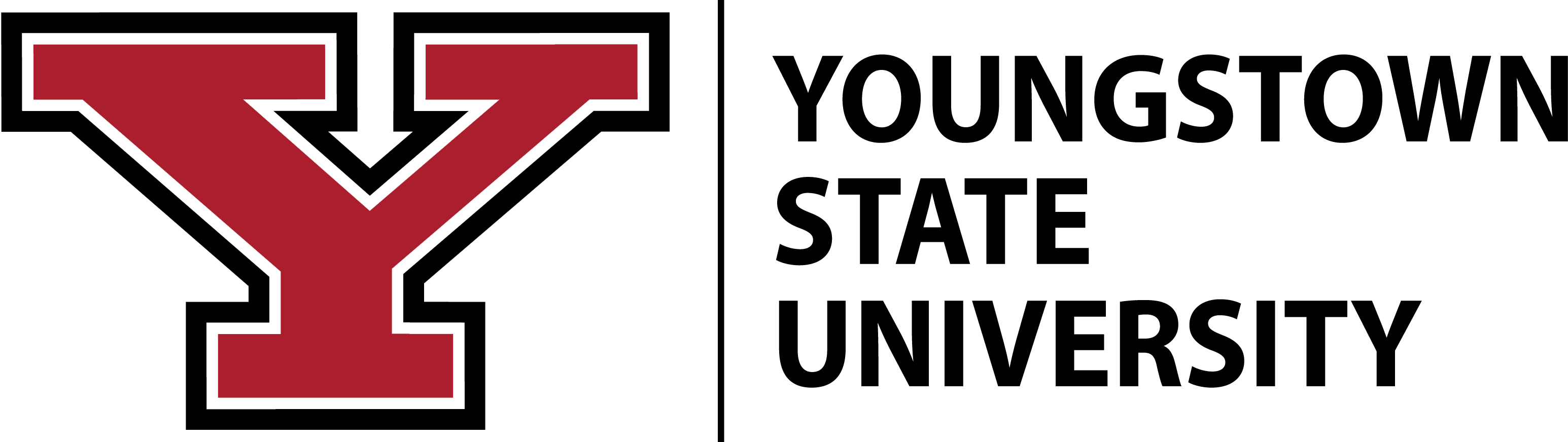